Mars
Named for…
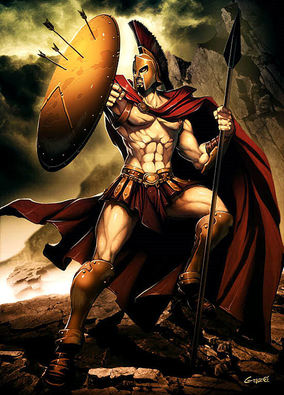 Mars, the Roman God of War
functions encompassed love, beauty, desire, sex, fertility, prosperity, and victory.
The Stats
Mass:      5.97 x 1024 kg		15% the mass of Earth

Radius:   6371 km

Distance from the Sun:    238.21 million km

Gravity:    3.711 m/s2
More STats
Mars is visible from the Sun!

Brightness Magnitude:    -2.6

When and Where: In the evening sky from January through April and in the morning sky from November through December.
Moons!!!
Mars has 2 moons: Phobos and Deimos
Discovered in 1877
Carbon-rich rock and ice covered in dust and loose rocks

Phobos will crash into Mars in 30 – 50 million years
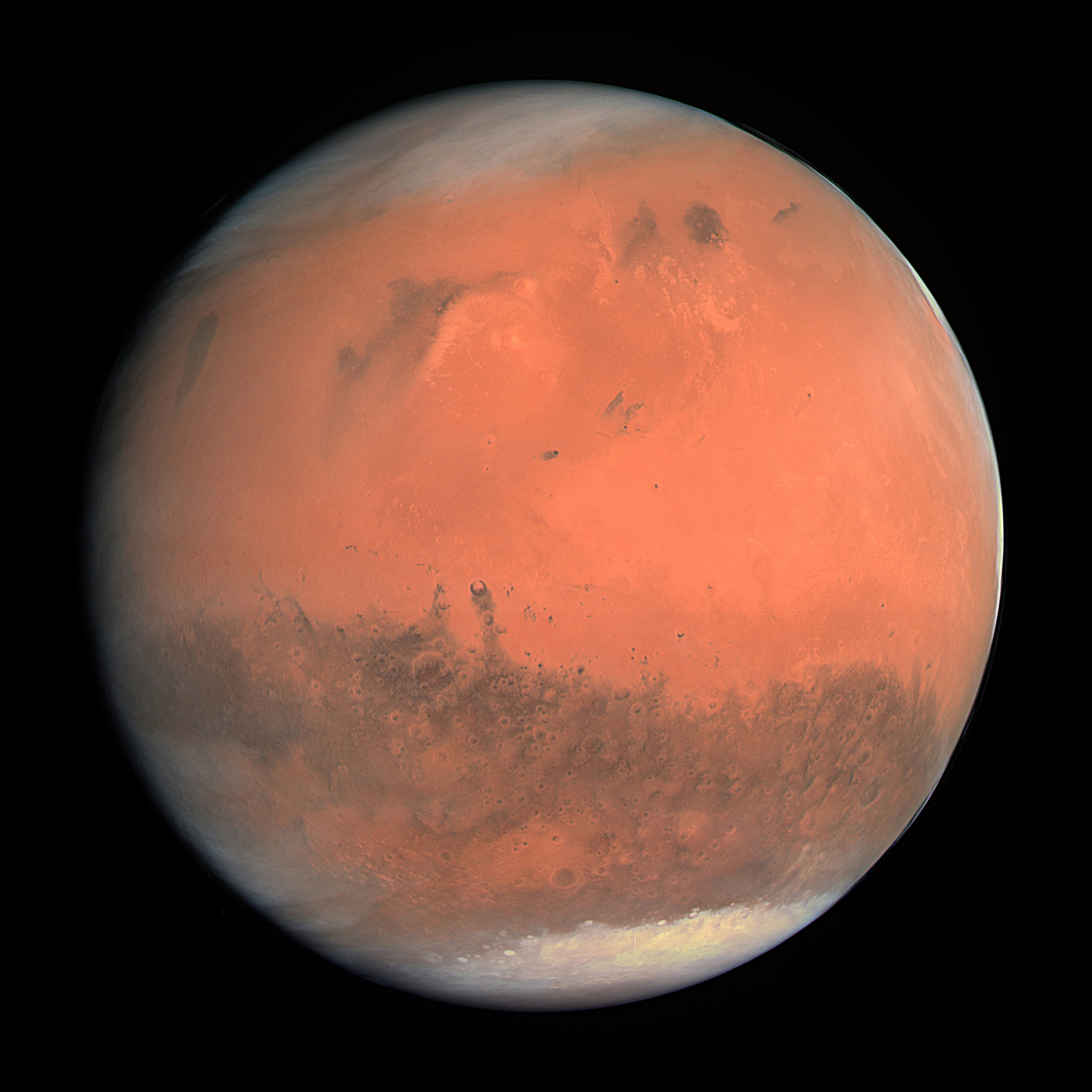 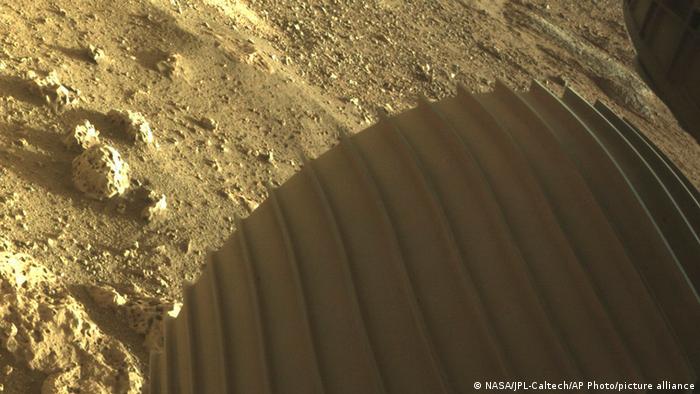 Surface
Rocky terrain with mountains, volcanoes, channels, valleys, and gullies
There is also some flat, low lying terrain
Lots of impact craters
Erosion from when there was liquid water on Mars

Largest volcano in the solar system – Olympic Mons
27 km (17 miles) tall
370 miles in diameter
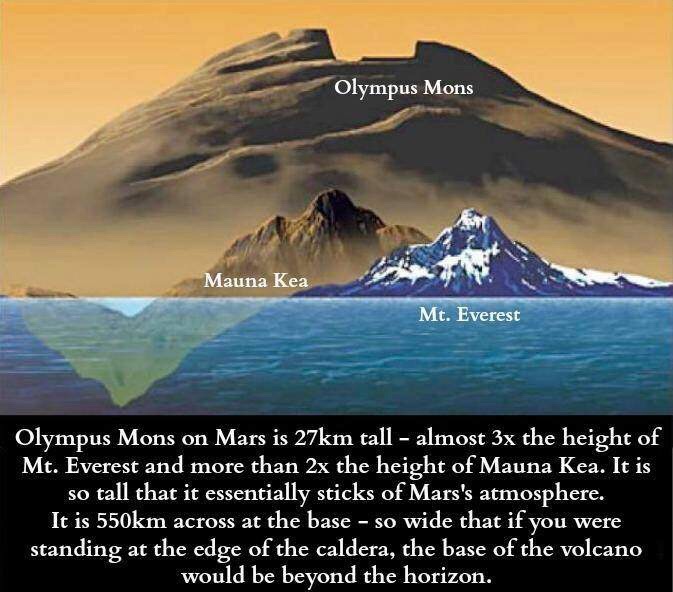 Atmosphere & Temperature
Average temperature: -63 degrees C (ranges from -125 to 20 degrees)
Mostly carbon dioxide and methane gas

100 times less dense that Earth’s atmosphere

Has weather, clouds, and wind
Clouds are made of carbon dioxide 
Big dust storms that last for months!
Interior
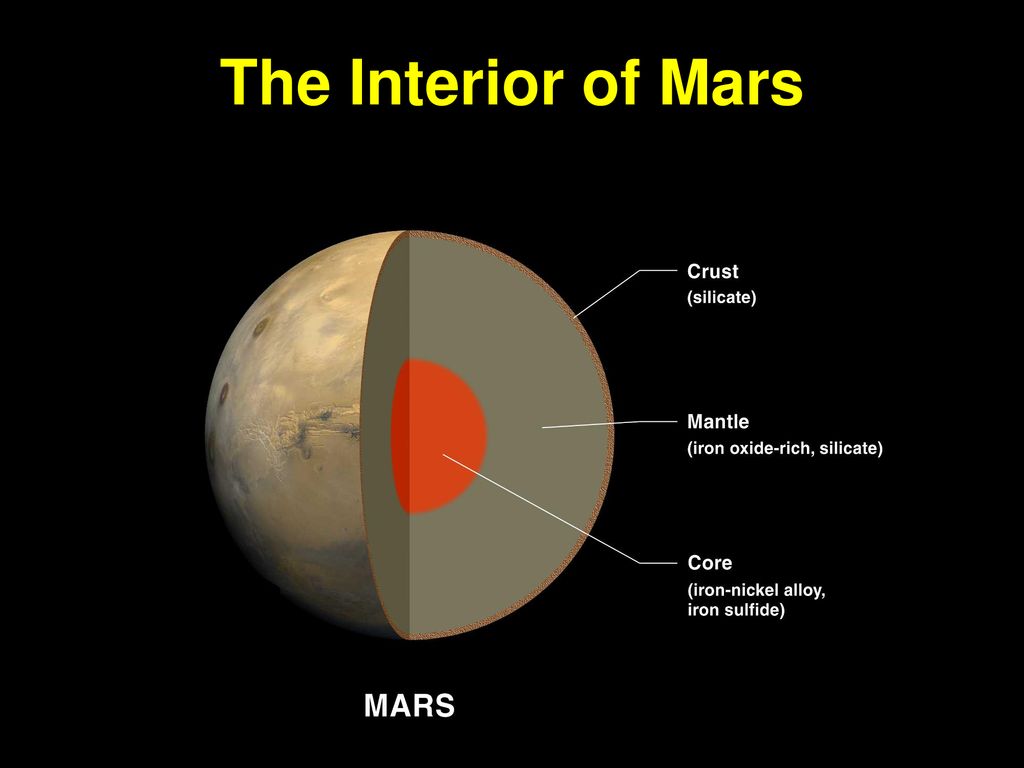 Has no magnetic field

Solid core of iron, nickel, and sulfur

Mantle is similar to Earth’s mantle

Crust is volcanic basalt and silicate rock
Rotation
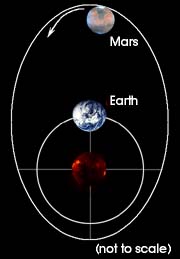 A day on Mars lasts   24 Earth hours & 37 minutes
A year on Mars is 687 Earth days

Its orbit is very elliptical

Seasons on Mars are extreme
Northern hemisphere – long, mild summers & short, cold winters
Southern hemisphere – short, very hot summers & long, very cold winters
Mission to Mars!
We have been sending probes and rovers to mars since the 1960s
So has Russia, India, and Japan

Perseverance rover landed on Mars on February 18, 2021
Start video at 1 hour 40 seconds
Interesting facts
Mars lost its atmosphere when it lost its magnetic field

We just heard the 1st sounds of wind on Mars